1. В личном кабинете студента перейти в раздел "ЭБС НБ СВФУ". Нажать кнопку "Войти в ЭБ"2. Вы перешли в личный кабинет ЭБ СВФУ
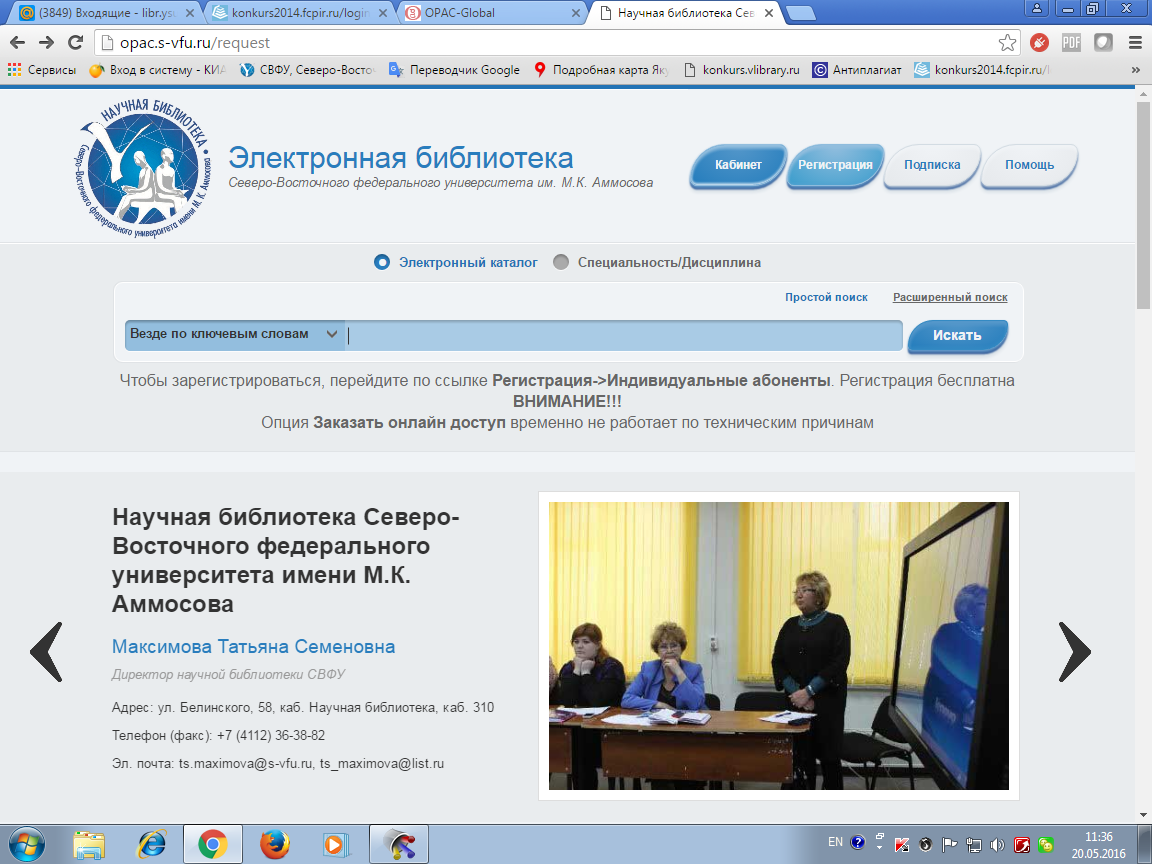 Нажать на кнопку «Каталогизация»
Нажать кнопку «Квалификационная работа»
Нажать на «Тип записи»
Тип записи выбрать «Компьютерные файлы»
- Далее заполняем все поля- В поле «Документ в электронной форме» выбираем : Электронный ресурс удаленного размещения- В поле «Электронная копия» для загрузки файла нажимаем кнопку справа
Выбираем файл и загружаем
Загрузка файла в электронную библиотеку произойдет после проверки каталогизатора Научной библиотеки.
Работа будет размещена по адресу:
http://opac.s-vfu.ru/wlib/

по всем вопросам обращаться по e-mail: libr.ysu@mail.ru